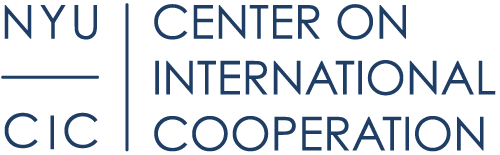 A New Way of Working in Humanitarian Crises: 
Implications for Development Financing
Leah Zamore
Quick overview:CIC’s ongoing review of the New Way of Working
The study examines progress and challenges related to implementation of the  New Way of Working at country level. 

The New Way of Working has three elements:
Reinforce, do not replace, national and local systems
Anticipate, do not wait, for crises
Transcend the humanitarian–development–peacebuilding divide by working towards collective outcomes, based on comparative advantages, over multi-year timelines
A selection of promising trends
Rising government ownership at national and local levels
Increased recognition of the need to support rather than supplant national and local coordination and service delivery capacities
Growing linkages between humanitarian activities and government social services/social protection systems
New or adapted development financing instruments designed for use in crisis-affected settings
Greater availability of anticipatory financing in relation to natural disasters and health crises
Selected challenges and constraints
Development financing can be slow to disburse and difficult to adapt
Funding is often earmarked to specific, small-scale projects, and tends to bypass country systems
Funding for prevention and preparedness is minimal
Even in crisis/conflict contexts, programming is not always informed by humanitarian or peacebuilding concerns
There can be a lack of coherence between funding for programs and reforms aimed at fiscal consolidation and those aimed at strengthening public systems
Four key gaps that development actors could help fill
Supporting governments to put in place systems and procedures for responding to protracted crises, such as those related to fiscal decentralisation and personnel deployment
Supporting governments to overcome exogenous constraints on development: illicit capital flows; vulnerability to commodity/currency/financial shocks; debt; conflict spillovers
Providing additional development support, especially to refugee-hosting governments
Supporting efforts to strengthen literacy and engagement among country teams when it comes to affected governments’ fiscal and budgetary processes
Key overarching questions
What incentives or policies are needed to ensure that development aid redounds quickly, directly, and sustainably to the benefit of crisis-affected communities?
How can commitments made by development actors, such as national ownership and use of country systems, be responsibly adapted and pursued in crisis contexts? 
Beyond the UN reforms, what changes are needed to improve development coordination, including coordination among and within governments, bilateral donors, and IFIs?
How can development donors and actors best use their leverage, resources, and expertise to help address the exogenous drivers of vulnerability and impoverishment? 
What does or should ‘success’ look like in protracted crisis contexts?